National report ofthe Kingdom of the Netherlands
A quick recap: responsibilities of NLHO in Caribbean
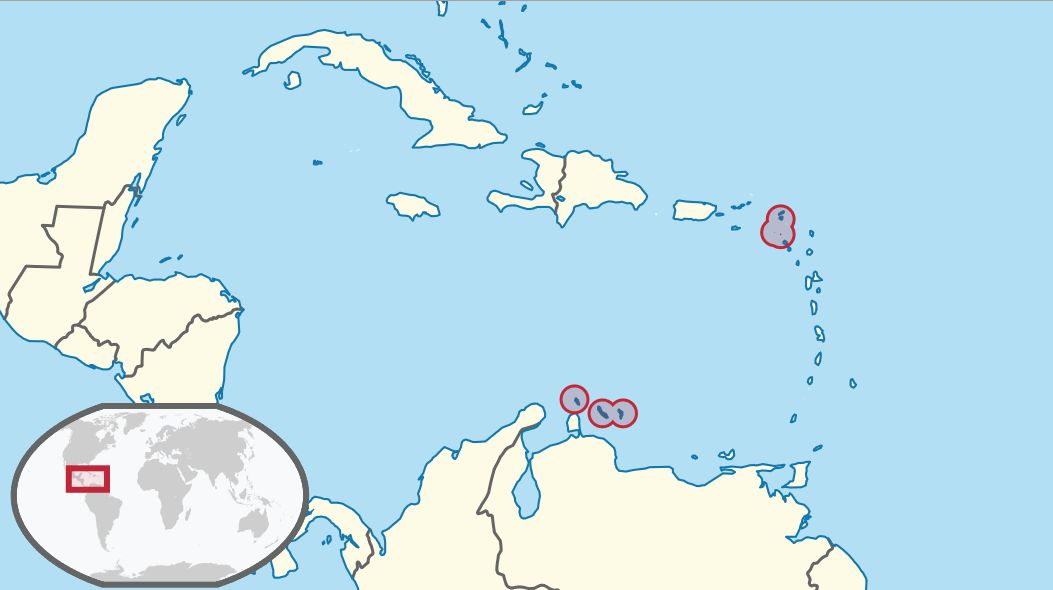 windward islands
leeward islands
A quick recap: responsibilities of NLHO in Caribbean
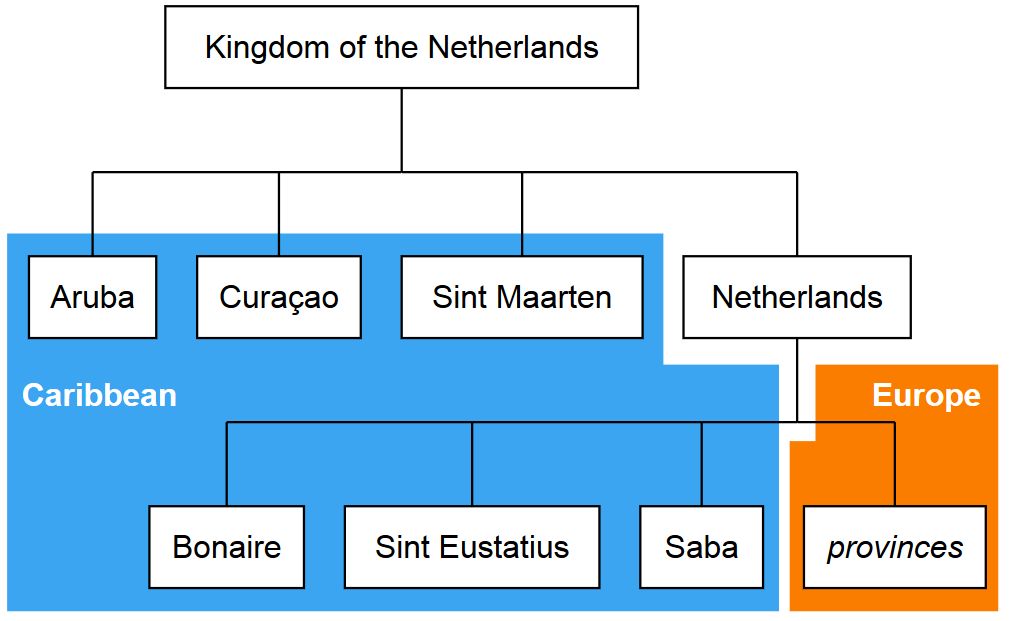 leeward islands
windward islands
Result from MACHC2013: exchange with Brazil
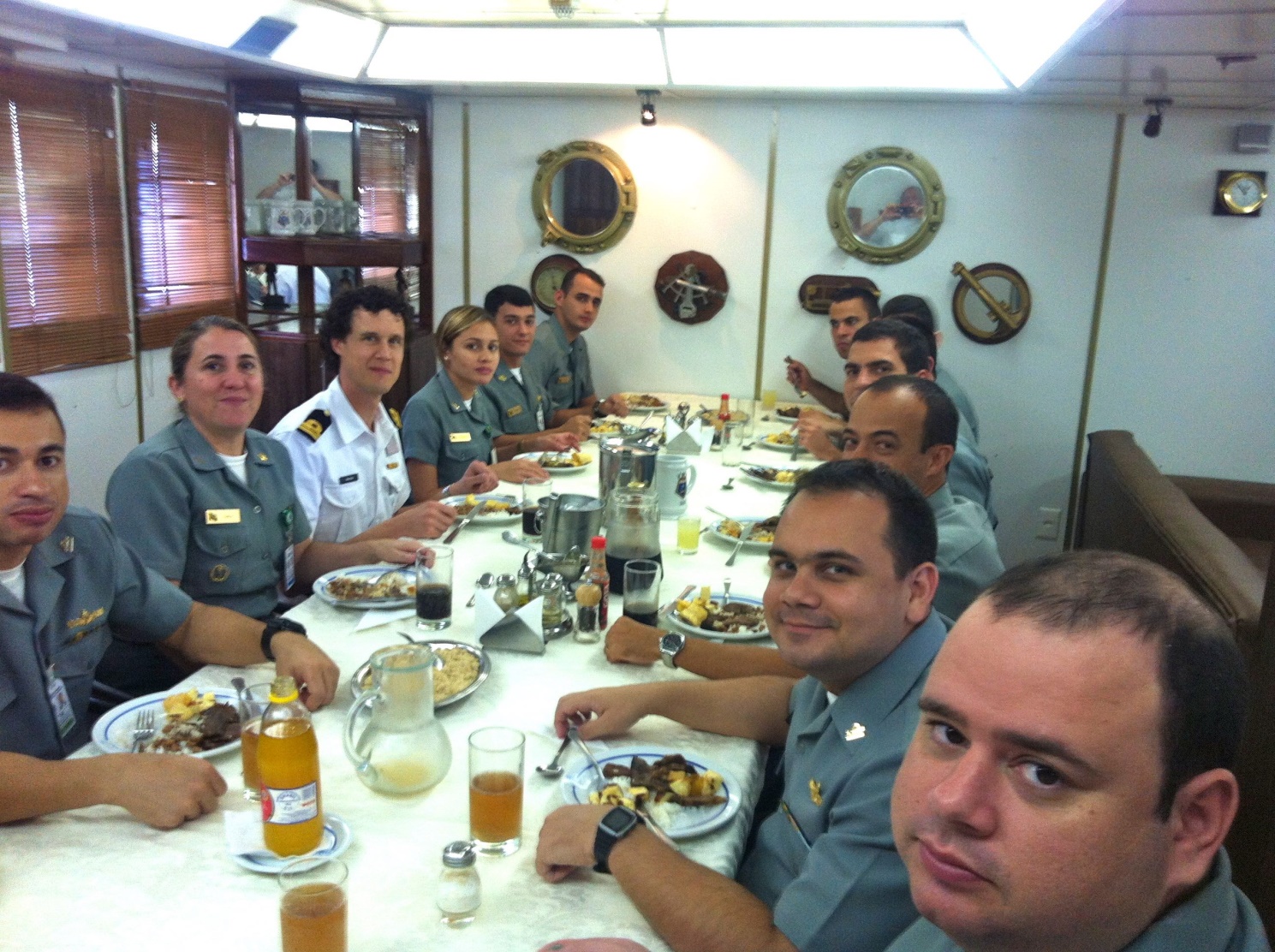 Result from MACHC2013: exchange with Brazil
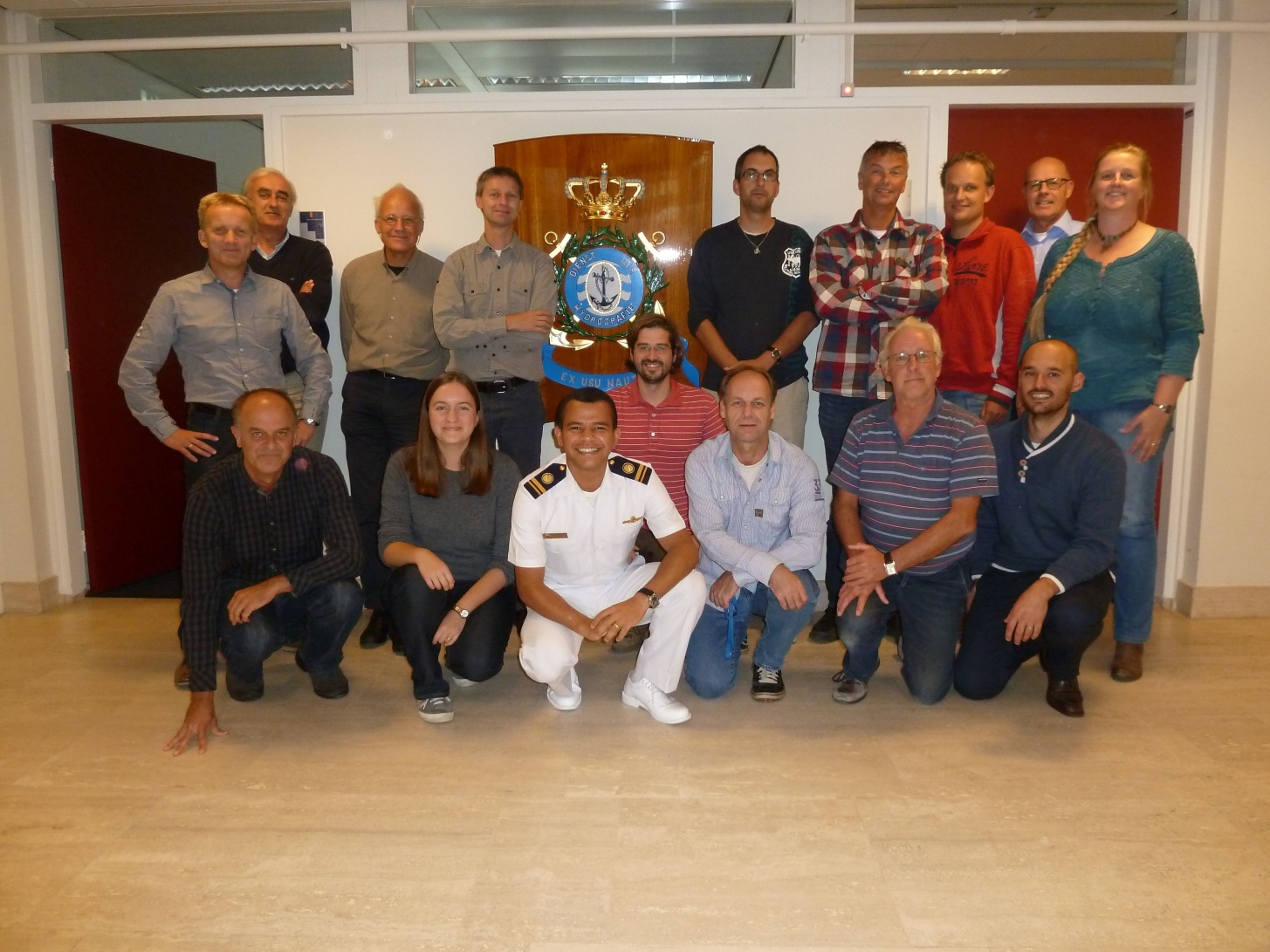 Agreement on new Caribbean all-purpose boundary
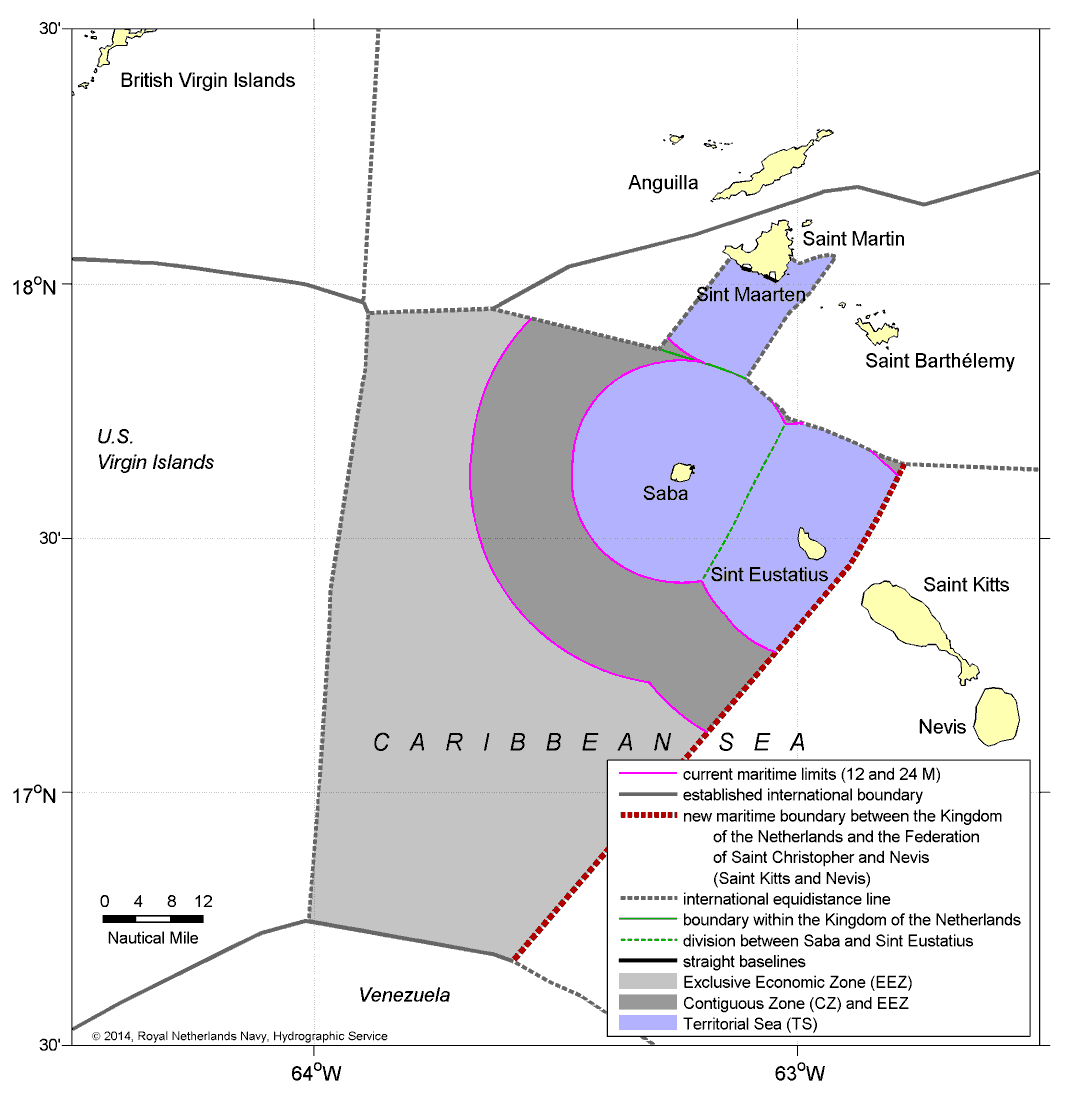 Continued cooperation on tidal predictions with Suriname
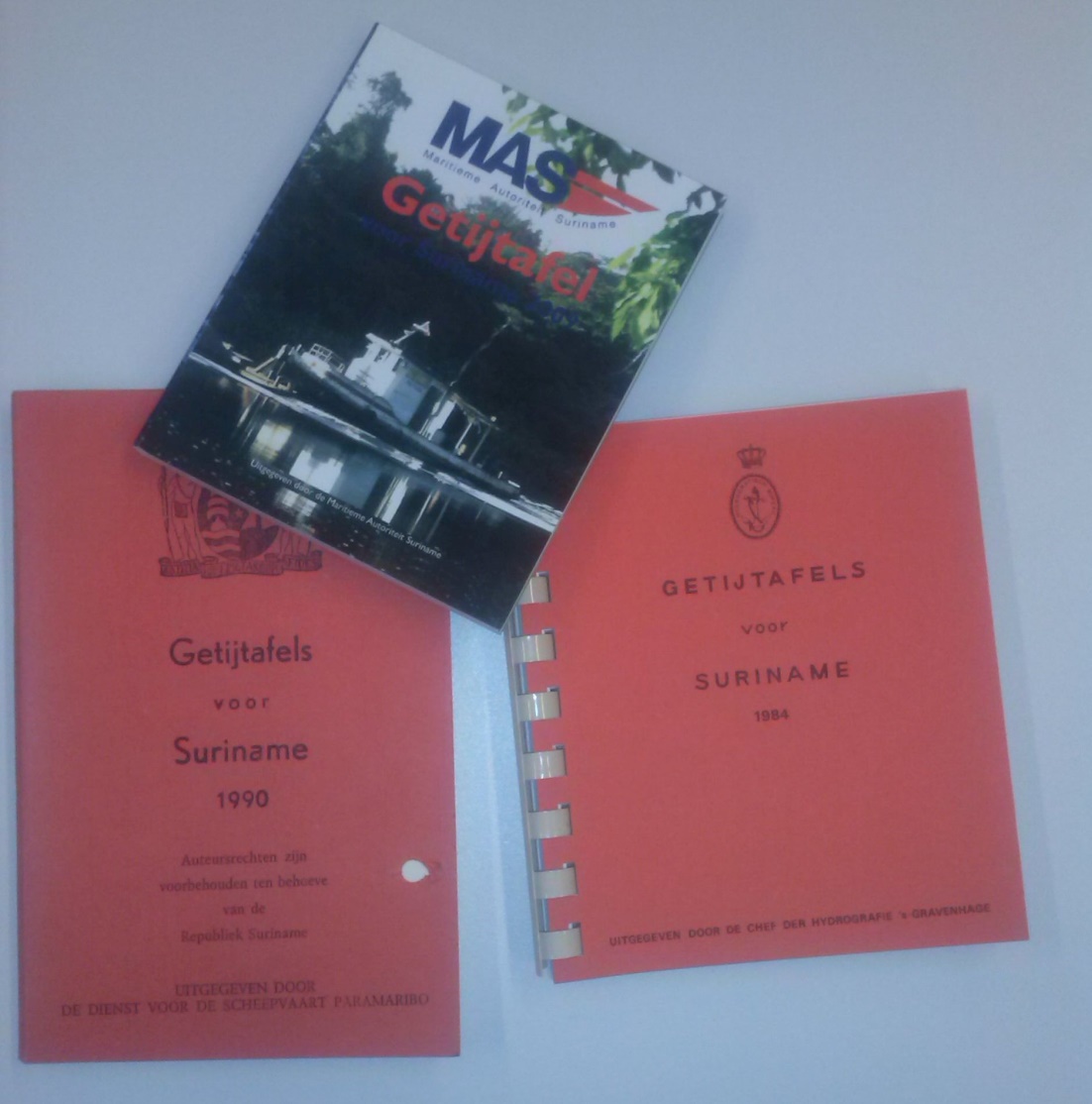 C-55 status of hydrographic surveying
Leeward Islands (Aruba, Curaçao, Bonaire)
Adequately surveyed (<200m / >200m): 14% / 40%
Required re-survey (<200m / >200m): 86% / 60%
Never systematically surveyed (<200m / >200m): 0 / 0
 
Windward Islands (Sint Maarten, Saba, Sint Eustatius) 
Adequately surveyed (<200m / >200m): 90% / 98%
Required re-survey (<200m / >200m): 10% / 02%
Never systematically surveyed (<200m / >200m): 0 / 0
Survey capacity for deployment in 2016
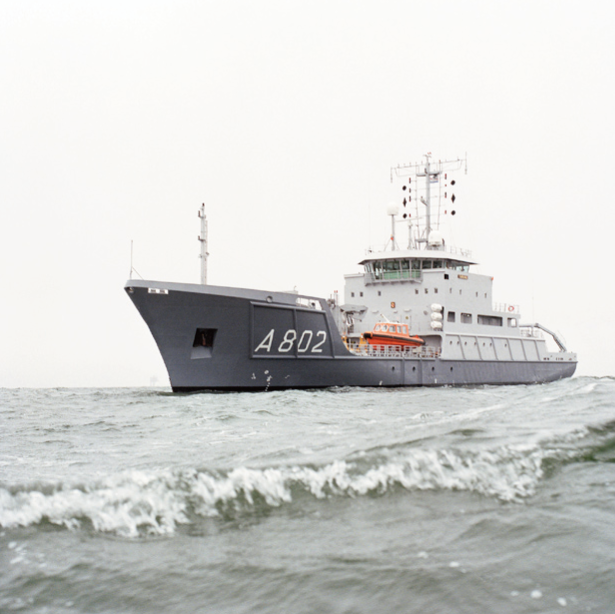 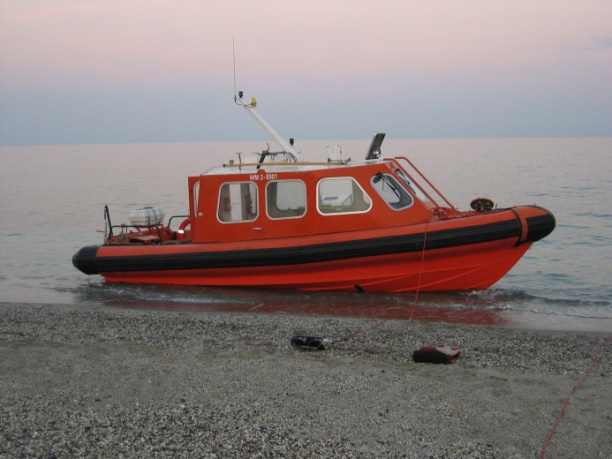 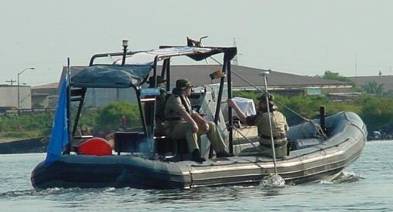 Conclusion
Satisfactory status for surveying and nautical charting in the MACHC area. 
The 2016 survey campaign will improve the status of surveying of the Leeward Islands. 
Cooperation with other MS will lead to a new maritime boundary with Saint Kitts & Nevis and better tidal predictions for Suriname.